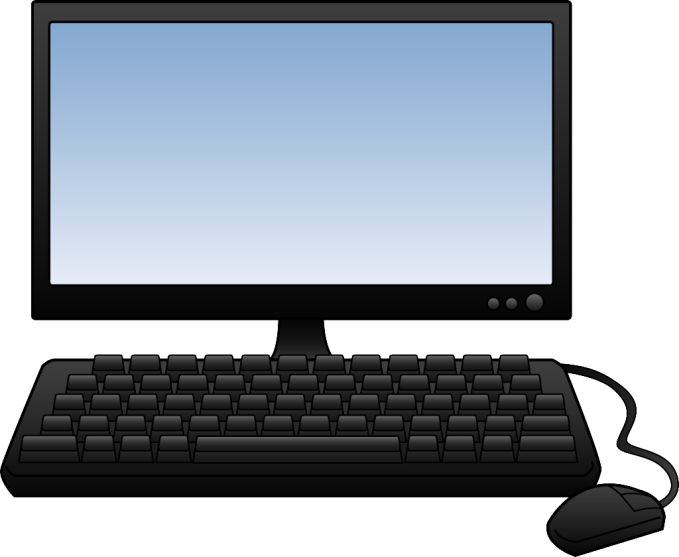 KEYBOARD SHORTCUTS!
By Jakobus Kruger
Lets talk about life for a second.
There are no shortcuts in life.
If you want something you need to work for it!
Yesterday you said tomorrow, don’t let your dreams be dreams… JUST DO IT!!!!
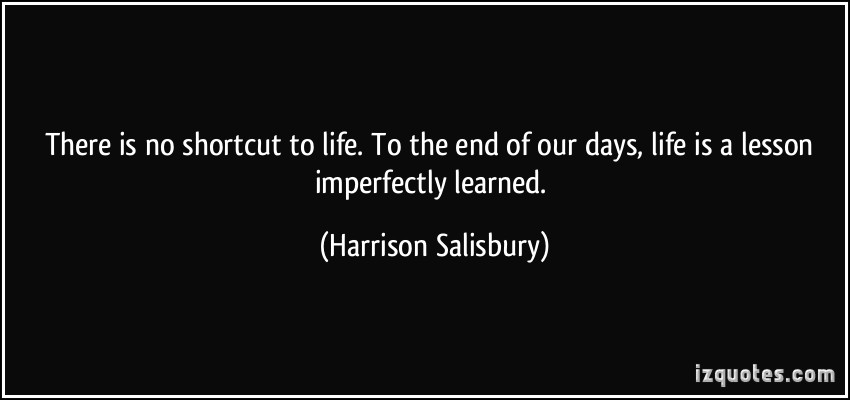 Actual useful shortcuts.
Ctrl + a = selects all text or objects in a program or on a computer.
Ctrl + c = copy's the selected text or element.
Ctrl x = cuts the  selected text or element.
Ctrl v = pastes the selected text or element.
CTRL+ESC = Open Start menu
ALT+TAB = Switch between open programs
ALT+F4 = Quit program
SHIFT+DELETE = Delete item permanently
More shortcuts.
CTRL+Z =  Undo.
CTRL+B = Bold.
CTRL+U = Underline.
CTRL+I = Italic.
CTRL+TAB/CTRL+SHIFT+TAB = Move through the property tabs.
Ctrl + f5 = refresh page in google Chrome.
Some windows  shortcuts.
Windows Logo + D: Minimizes all open windows and displays the desktop.
Windows Logo + M = Minimize all.
SHIFT + Windows Logo + M = Undo minimize all.
Windows Logo = Start menu
Windows Logo +F = Find files or folders
Windows Logo +L =  Log off Windows
Fun activity without using your mouse.
Press the windows key.
Using the arrows scroll down to the “Lab” folder and press enter.
Using your arrows scroll down to “Microsoft Word 2010” and press enter.
Type up any random stuff that pops into your head.(At least three lines in length)
Press : 
CTRL + A,
CTRL+B = Bold,
CTRL+U = Underline,
CTRL+I = Italic.
Then save what you just typed by pressing CTRL + S.
Visual stuff.
https://youtu.be/mWcPA5_8RnM